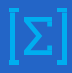 6
МАТЕМАТИКА
КЛАСС
Тема:
РЕШЕНИЕ ЗАДАЧ (СЛОЖЕНИЕ ЧИСЕЛ
 С РАЗНЫМИ ЗНАКАМИ).
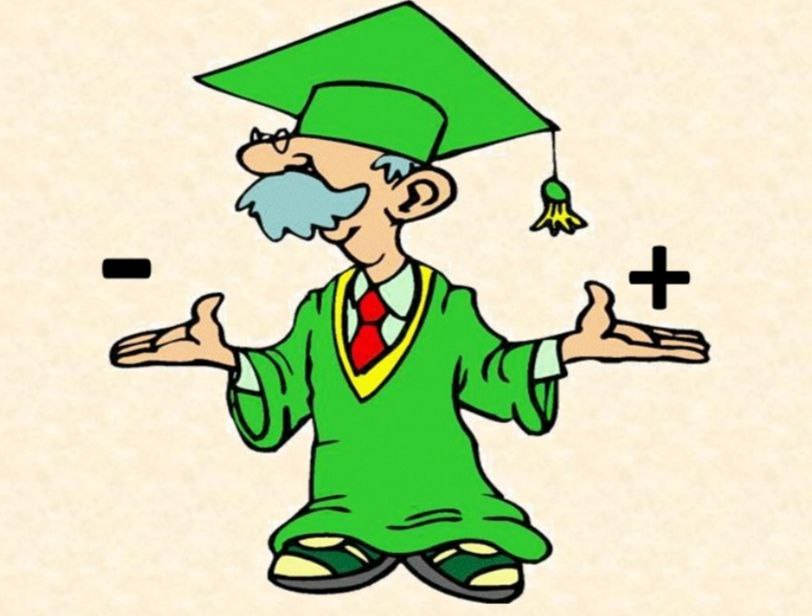 ПОВТОРЕНИЕ
Для того чтобы сложить два числа с разными знаками, модули которых не равны, нужно:
1 шаг: вычесть из большего модуля меньший;
2 шаг: перед разностью поставить знак числа с большим модулем.
[Speaker Notes: Выполнить сложение на координатной прямой. После выполнения математического диктанта – взаимопроверка и оценивание работ учащимися]
ПОВТОРЕНИЕ
Каждому выражению поставьте в соответствие его значение.
14
-9 + 5
-5 + 9
4
5 + 9
-14
-9 + (-5)
-4
РЕШЕНИЕ ЗАДАЧ
Разделите  следующие  примеры, не выполняя вычислений, на две группы:
-2 + 6;
17 + (-28);
9 + (-2);
-61 + 13;
12 + (-5);
-7 +11;
-10 + 6;
7 + (-11).
+
-
РЕШЕНИЕ ЗАДАЧ
840. Найдите числовое значение выражения а + b + c, если:
а = -34, b = 17, c = -16 
-34 + 17 + (-16) = - 34 + (-16) + 17 = - 50 + 17 = -33
1)
а = 2,3  b = -1,9  c = -3,4 
2,3 + (-1,9) + (-3,4) = 2,3 + (-1,9) + (-3,4) = 
= 2,3 + (-5,3) = -3
2)
[Speaker Notes: Выполнить сложение на координатной прямой. После выполнения математического диктанта – взаимопроверка и оценивание работ учащимися]
РЕШЕНИЕ ЗАДАЧ
843. Сколько слагаемых нужно сложить, чтобы равенство было верным:
3) -8 + (-8) + … + (-8) = -64
1) -2 + (-2) + … + (-2) = -20
20 : 2 = 10 штук
64 : 8 = 8 штук
2) -5 + (-5) + … + (-5) = -45
4) -9 + (-9) + … + (-9) = -45
45 : 9 = 5 штук
45 : 5 = 9 штук
[Speaker Notes: Выполнить сложение на координатной прямой. После выполнения математического диктанта – взаимопроверка и оценивание работ учащимися]
РЕШЕНИЕ ЗАДАЧ
846. Выполните сложение:
6
-7
1) (-8,5) + (+1,5) =
4) (+7,3) + (-1,3) =
5) (-9,2) + (+1,8) =
-5
2) (-7,5) + (+2,5) =
-7,4
-5
6) (+1) + (-6) =
-0,4
3) (+4,8) + (-5,2) =
РЕШЕНИЕ ЗАДАЧ
3 способ
37 = 333 : (3 ∙ 3)
2 способ
37 = (333 : 3) : 3
РЕШЕНИЕ ЗАДАЧ
852. Найдите сумму:
1) (-7) + (-8) + (+7) + (+7) =
2) (-1) + (+2) + (+1) + (-2) =
= (-1) + (+1) + (+2) + (-2) = 0
= -(7) + (+7) + (-8) + (+7) = -1
4) (+19) – (-20) - (-39) + (-5) =
3) (-8) + (-6) + (-4) + (+28) =
= 19 + 20 + 39 + (-5) =
= -(8 + 6 + 4) + (+28) =
= 78 + (-5) = 73
= -18 + 28 = 10
САМОСТОЯТЕЛЬНАЯ РАБОТА
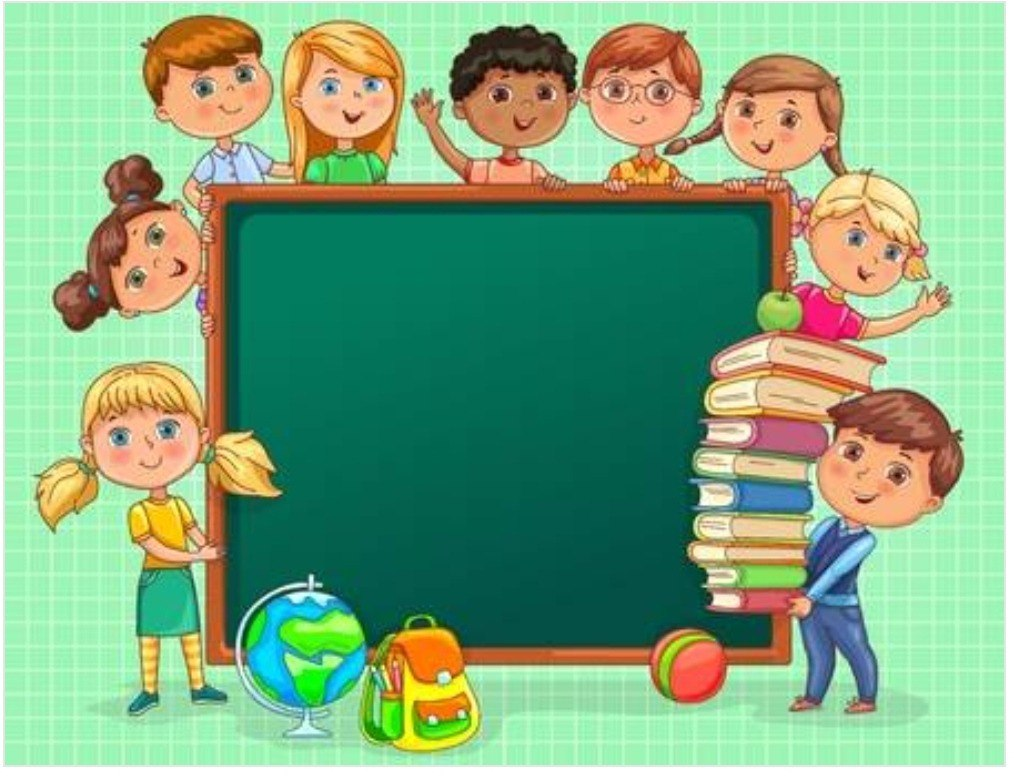 РЕШИТЬ ЗАДАЧИ 
№ 866, № 868, № 869 
НА СТРАНИЦЕ 158